◎簡介製作說明
張小月
被推薦者的姓名及所屬行政區、隊名
被推薦者特寫照片
東區
環保社區環保義工隊
被推薦者服務照片
請敘述被推薦者之服務內容及績優事蹟，建議在100 字以內。
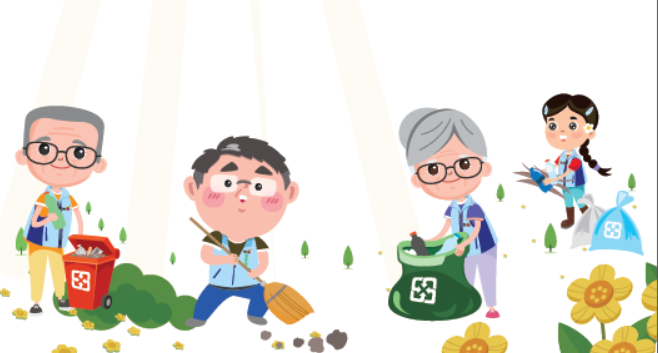